CADANGAN PANGAN
e-learning
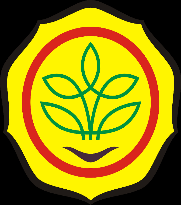 BADAN KETAHANAN PANGAN 
KEMENTERIAN PERTANIAN REPUBLIK INDONESIA
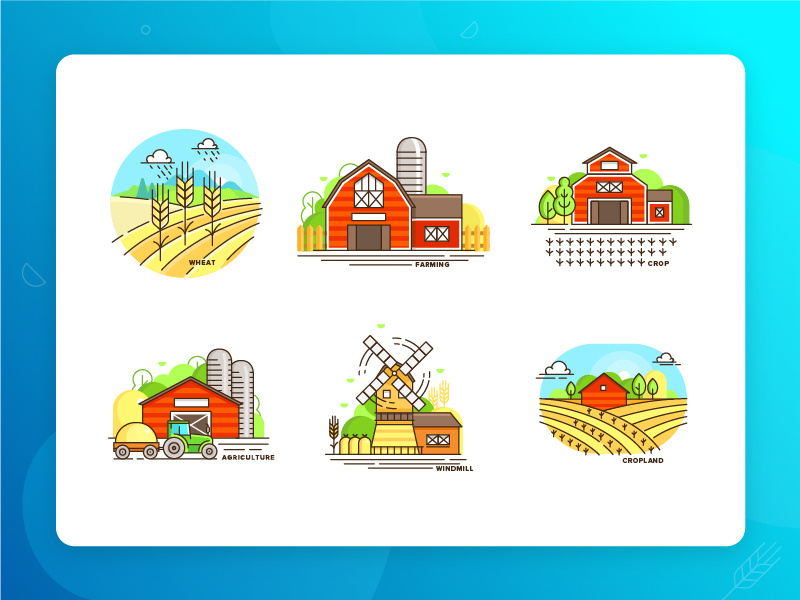 CADANGAN PANGAN PEMERINTAH
2
UU PANGAN NOMOR 18 TAHUN 2012 (Pasal 23 dan 27)
CADANGAN PANGAN NASIONAL
CADANGAN PANGAN  PEMERINTAH DAERAH (CPPD)
CADANGAN PANGAN MASYARAKAT (CPM)
CADANGAN PANGAN PEMERINTAH (CPP)
CADANGAN PANGAN PEMERINTAH PROVINSI
Perum BULOG
LUMBUNG PANGAN MASYARAKAT
CADANGAN PANGAN PEMERINTAH KAB/KOTA
CADANGAN PANGAN PEMERINTAH DESA
3
3
[Speaker Notes: Cadangan Pangan Pemerintah Pusat dituangkan dalam bentuk Cadangan Beras Pemerintah yang dananya bersumber dari APBN serta dijadikan stok beras nasional. Pengelolaan Cadangan Beras Pemerintah Pusat dilakukan oleh PERUM BULOG dan dimanfaatkan untuk bantuan darurat akibat bencana serta mengatasi gejolak harga beras
Pengembangan CPPD mengacu pada UU Pangan No 18/2012,Pasal 27 ayat 3, yang menyatakan bahwa CPPD terdiri atas Provinsi, Kab/Kota dan Desa. Penyaluran CPPD diperuntukkan untuk mengatasi kekurangan pangan, gejolak harga pangan, bencana alam, bencana sosial, atau kondisi darurat]
Pengertian
1
Caadangan Pangan Nasional adalah persediaan Pangan di seluruh wilayah Negara Kesatuan Republik Indonesia untuk komsumsi manusia dan untuk menghadapai masalah kekurangan pangan, gangguan pasokan  dan harga serta keadaan darurat
Cadangan Pangan Pemerintah adalah persediaan pangan yang dikuasai dan dikelola oleh Pemerintah
Cadangan pangan Pemerintah Provinsi adalah persediaan pangan yang dikuasai dan dikelola oleh pemerintah provinsi
Cadangan Pangan Pemerintah Kabupaten/Kota adalah persediaan Pangan yang dikuasai dan dikelola oleh pemerintah kabupaten/kota
2
3
4
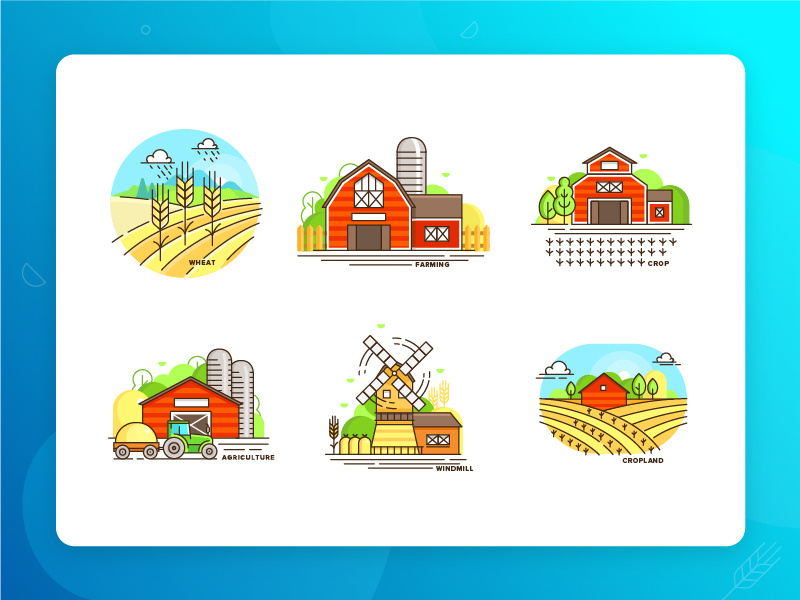 4
TUJUAN CADANGAN PANGAN
Sesuai UU Pangan No. 18/2012, Pasal 24-25:
5
5
5
PENGATURAN KEBIJAKAN CADANGAN PANGAN PEMERINTAH DAERAH
UU PANGAN Pasal 29
Pemerintah Provinsi, Pemerintah Kab/Kota dan/atau Pemerintah Desa menetapkan jenis dan jumlah cadangan pangan tertentu sesuai dengan kebutuhan konsumsi masyarakat setempat
Permentan 11/2018 tentang Penetapan Jumlah Cadangan Beras Pemerintah Daerah
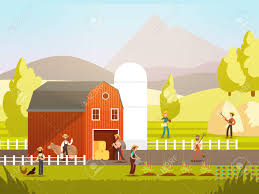 PP 17/2015 TENTANG KETAHANAN PANGAN DAN GIZI Pasal 3-24 tentang Cadangan Pangan Pemerintah dan Cadangan Pangan Pemerintah Daerah
6
PENGATURAN CADANGAN PANGAN PEMERINTAH PROVINSI(PP 17/2015 tentang Ketahanan Pangan dan Gizi)
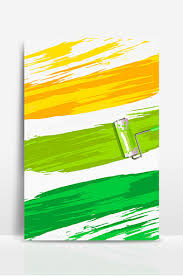 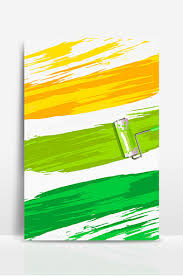 7
PENGATURAN CADANGAN PANGAN PEMERINTAH KABUPATEN/KOTA(PP 17/2015 tentang Ketahanan Pangan dan Gizi)
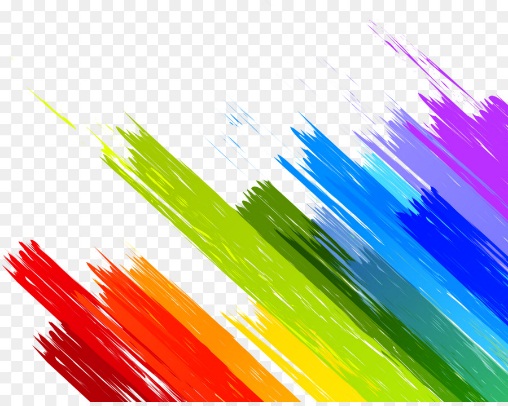 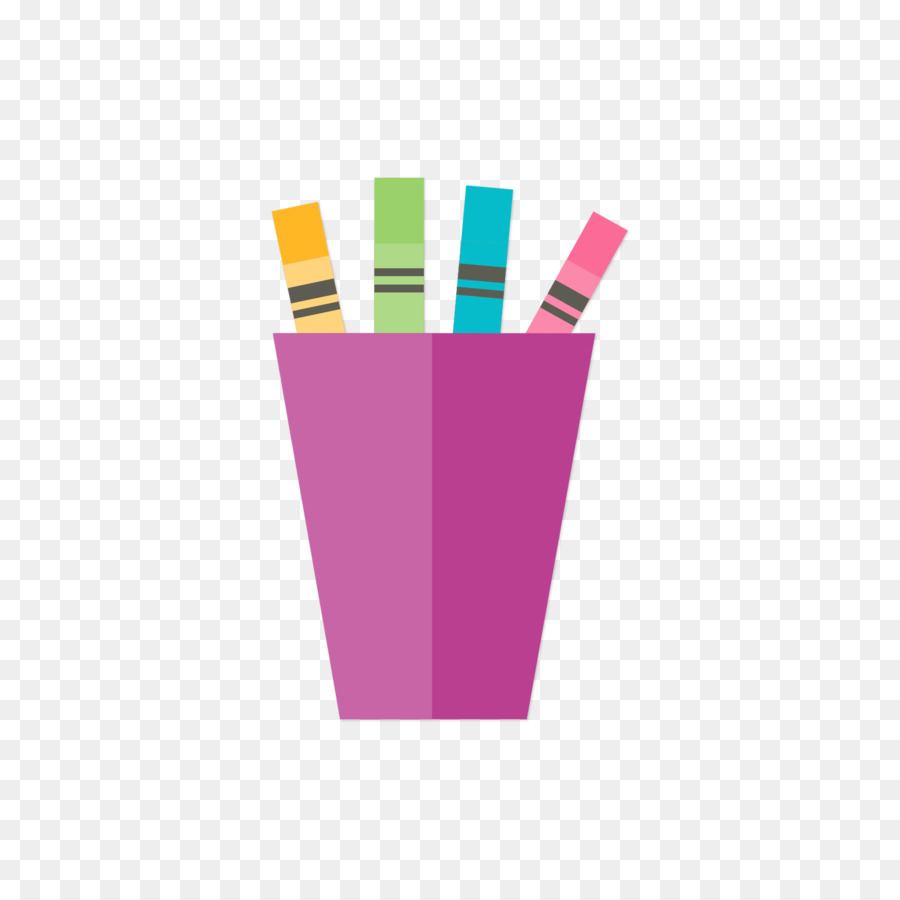 8
Penyelenggaraan Cadangan Pangan Pemerintah Provinsi/Kab/KotaPP 17/2015 tentang Ketahanan Pangan dan Gizi (Pasal 22)
PENETAPAN CPP DAERAH
 OLEH GUB/BUP/WALIKOTA
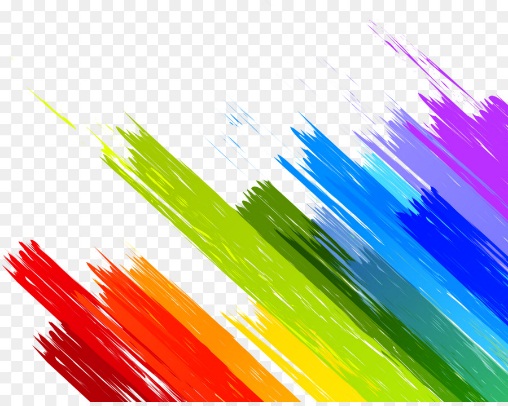 PENYELENGGARAAN CPPP OLEH SKPD PROV/KAB/KOTA YANG MENANGANI KETAHANAN PANGAN
DUKUNGAN APBD
SKPD BEKERJA SAMA DENGAN BADAN USAHA MILIK NEGARA  DAN/ATAU BADAN USAHA MILIK DAERAH DI BIDANG PANGAN
9
PENETAPAN JUMLAH DAN JENIS CADANGAN PANGAN POKOK TERTENTU SEBAGAI CADANGAN PANGAN PEMERINTAH PROVINSI/KAB/KOTA (PP 17/2015 pasal 17 dan 21)
Penetapan Jumlah dan Jenis CPP Prov dan CPP Kab/Kota dengan mempertimbangkan:
Penetapan Jumlah dan Jenis CPP Prov dan CPP Kab/Kota disesuaikan dengan::
Produksi 
Pangan
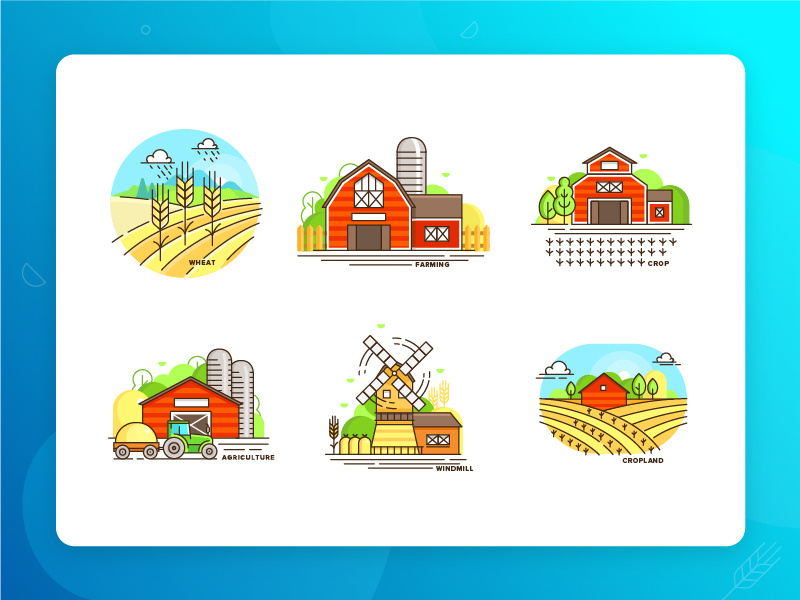 Kebutuhan konsumsi masyarakat
Kerawanan Pangan di Wilayah
1
2
2
Kebutuhan Penanggulangan Darurat.
1
3
Potensi Sumber Daya
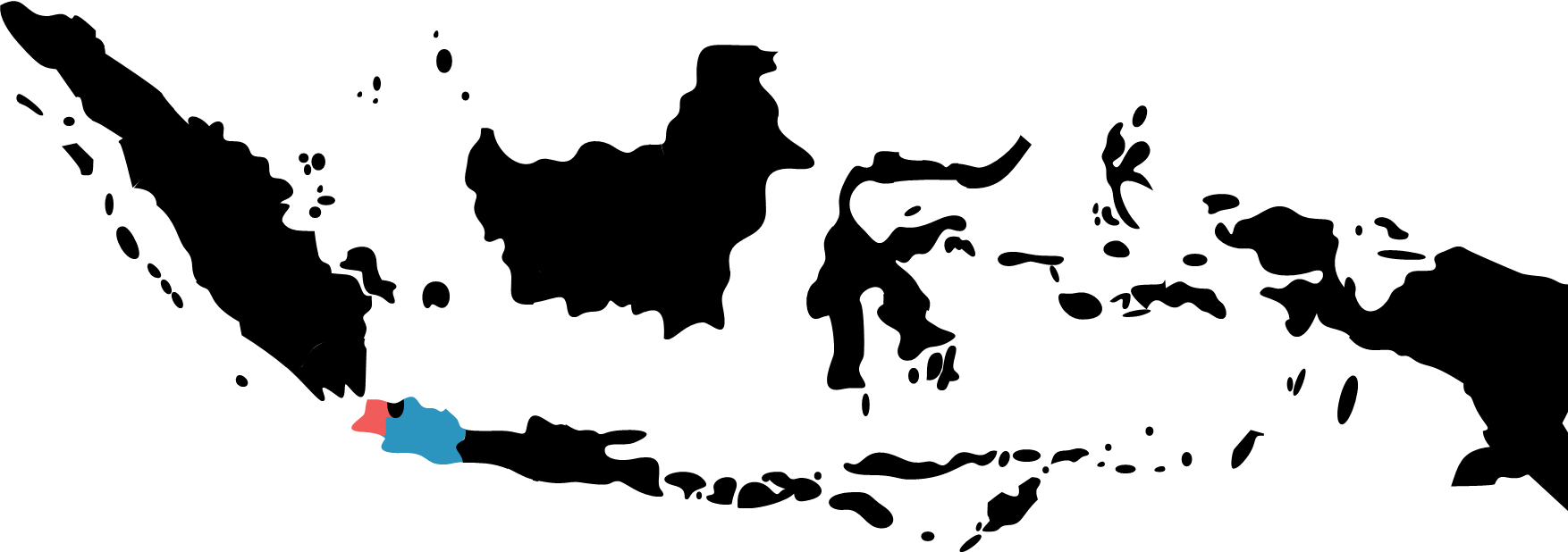 10
PENGADAAN CADANGAN PANGAN PEMERINTAH PROVINSI DAN KABUPATEN/KOTA (PP 17/2015 Pasal 19 dan 23)
01
02
03
Apabila Pemerintah tidak menetapkan harga pembelian, pembelian dilaksanakan sesuai harga pembelian  yang ditetapkan oleh Gubernur/Bupati/Walikota
Pengadaan melalui pembelian produksi dalam negeri, dengan mengutamakan produksi provinsi/kab/kota setempat
Pembelian dilaksanakan sesuai dengan harga pembelian yang ditetapkan oleh Pemerintah
11
Perhitungan Jumlah CBPP dan CBPK Didasarkan Pada Kriteria
Pasal 6 Permentan 11/2018
Jumlah CBP Prov  dan CBP Kab/kota ditetapkan dengan Peraturan Daerah (PERDA) sesuai dengan Ketentuan Peraturan Perundang-undangan
8
12
13
13
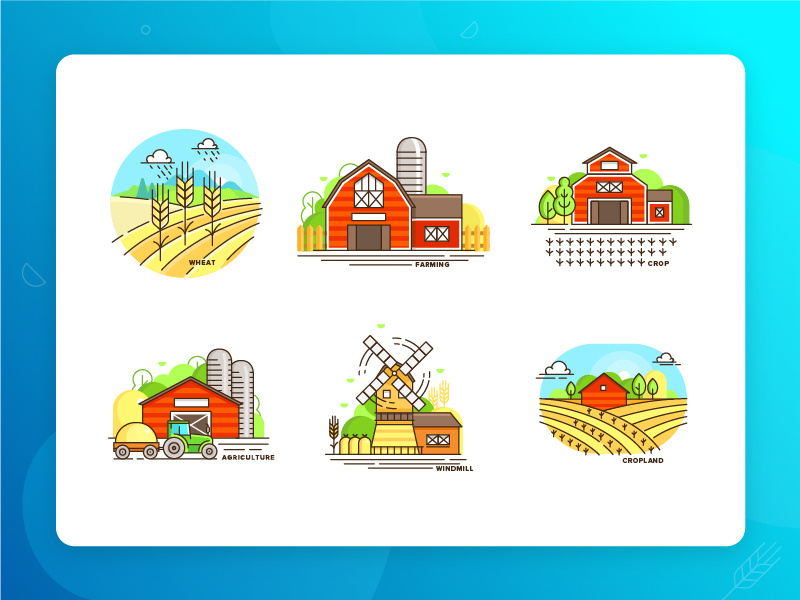 Simulasi Penghitungan Penetapan Jumlah CBPD Provinsi
Keterangan :
∑ Penduduk Prov. Sumbar = 5.357.028 jiwa  
Konsumsi beras Prov. Sumbar= 109,8 kg/kap/tahun
14
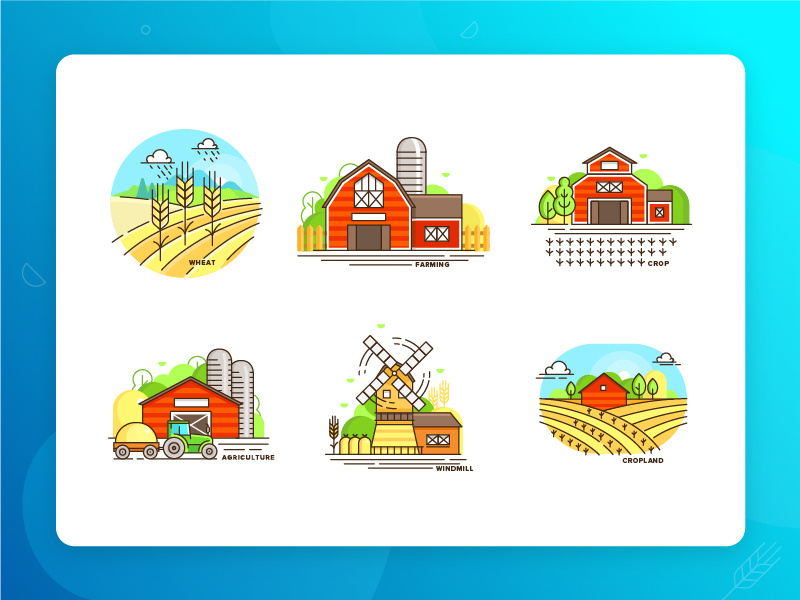 Simulasi Penghitungan Penetapan Jumlah CBPD Kabupaten
Keterangan :
∑ Penduduk Kabupaten Y = 188 633 jiwa
Rasio penduduk
Penduduk Kab Y : Penduduk  Prov X
15
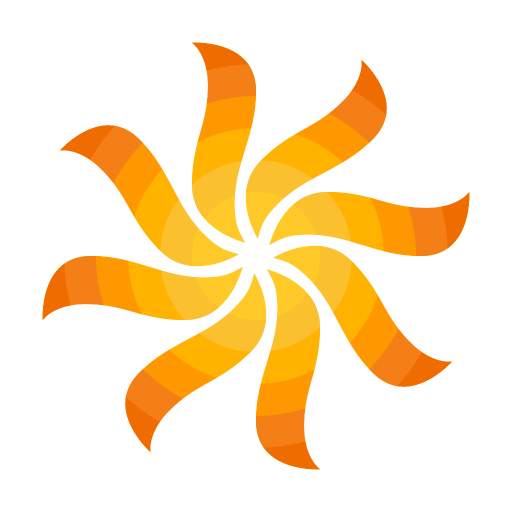 Peran BULOG Untuk CBP
Dalam Perpres 48/2016 terkait dengan Penugasan Perum BULOG Dalam Rangka Ketahanan Pangan

Dalam rangka mewujudkan ketahanan pangan nasional, Pemerintah menugaskan badan usaha milik negara untuk menjaga ketersediaan pangan dan stabilisasi harga pangan pada tingkat konsumen dan produse (Pasal 2).
Perum BULOG dalam melaksanakan penugasan sebagaimana dimaksud dalam Pasal 2, pada point (b) Pengelolaan Cadangan Pangan Pemerintah (Pasal 3)
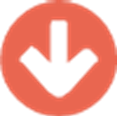 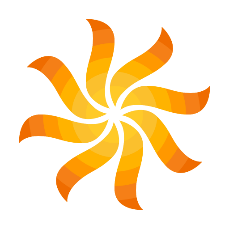 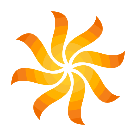 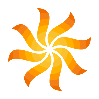 16
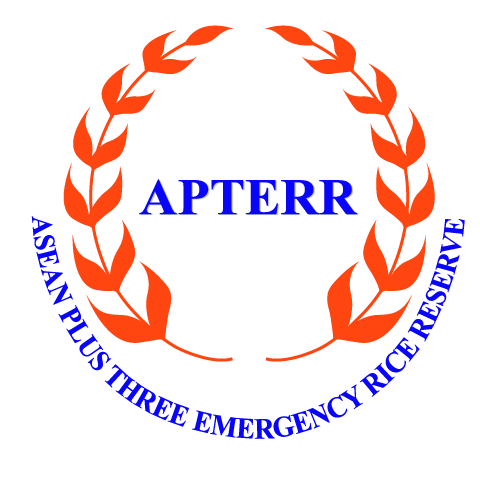 CADANGAN BERAS PEMERINTAH DAPAT JUGA DIPERGUNAKAN UNTUK BANTUAN SOSIAL (INTERNASIONAL)
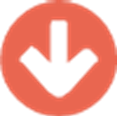 APTERR
16
SEKILAS TENTANG APTERR
ASEAN Plus Three Emergency Rice Reserve (APTERR) merupakan skema kerja sama regional yang bertujuan untuk memperkuat ketahanan pangan di kawasan ASEAN+3 (Jepang, China dan Korea) yang mengalami kekurangan pangan akibat keadaan darurat karena bencana alam atau sosial, maupun volatilitas harga yang memicu krisis pangan.
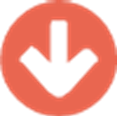 Dasar Hukum Pendirian: 
Kesepakatan APTERR ditandatangani oleh Menteri Pertanian dan Kehutanan dari 13 negara anggota ASEAN Plus Three pada 7 Oktober 2011 di Jakarta, Indonesia.
 
Dasar Hukum penetapan keanggotaan Indonesia: 
Indonesia telah meratifikasi APTERR Agreement pada tanggal 13 Juni 2012 dengan diterbitkan Peraturan Presiden Nomor 62 Tahun 2012 tentang Pengesahan ASEAN Plus Three Emergency Rice Reserve Agreement.
18
17
CADANGAN PANGAN MASYARAKAT
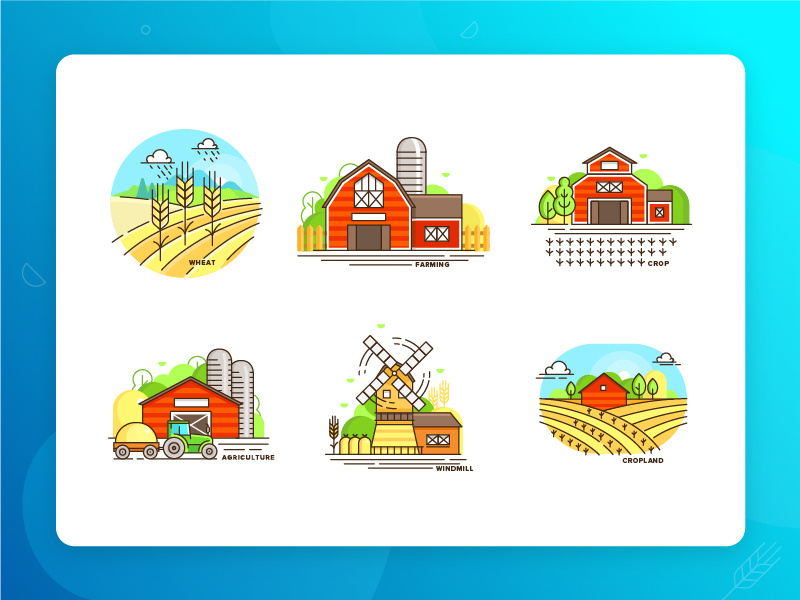 18
PENGERTIAN (UU Pangan No. 18/2012)
Cadangan Pangan Masyarakat adalah persediaan Pangan yang dikuasai dan dikelola oleh masyarakat di tingkat pedagang, komunitas dan rumah tangga.
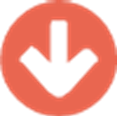 Kegiatan yang dilaksanakan sebagai wujud cadangan pangan masyarakat adalah “Lumbung Pangan Masyarakat”
19
REFERENSI BACAAN :

UU PANGAN NO. 18/2012
PERPRES RATIFIKASI APTERR NO. 62/2012
PERPRES PENUGASAN BULOG NO. 48/2016
PP KETAHANAN PANGAN DAN GIZI NO. 17/2015
PERMENTAN NO. 11/2018
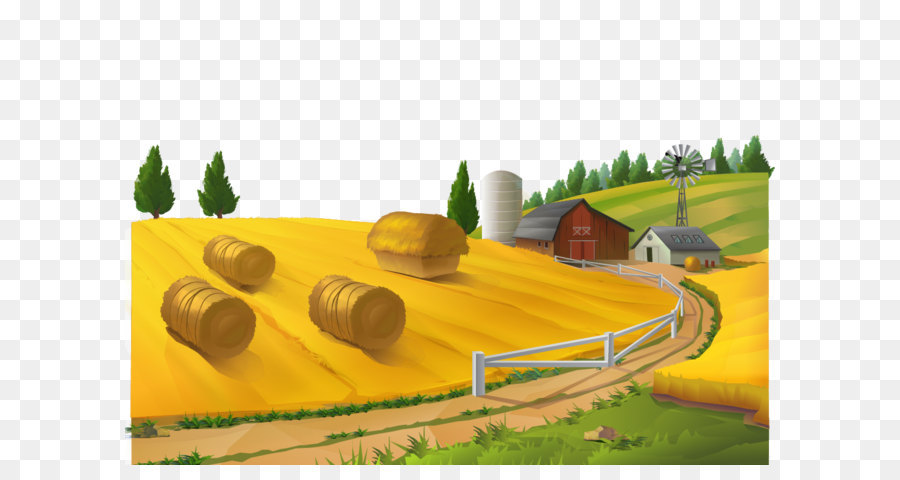 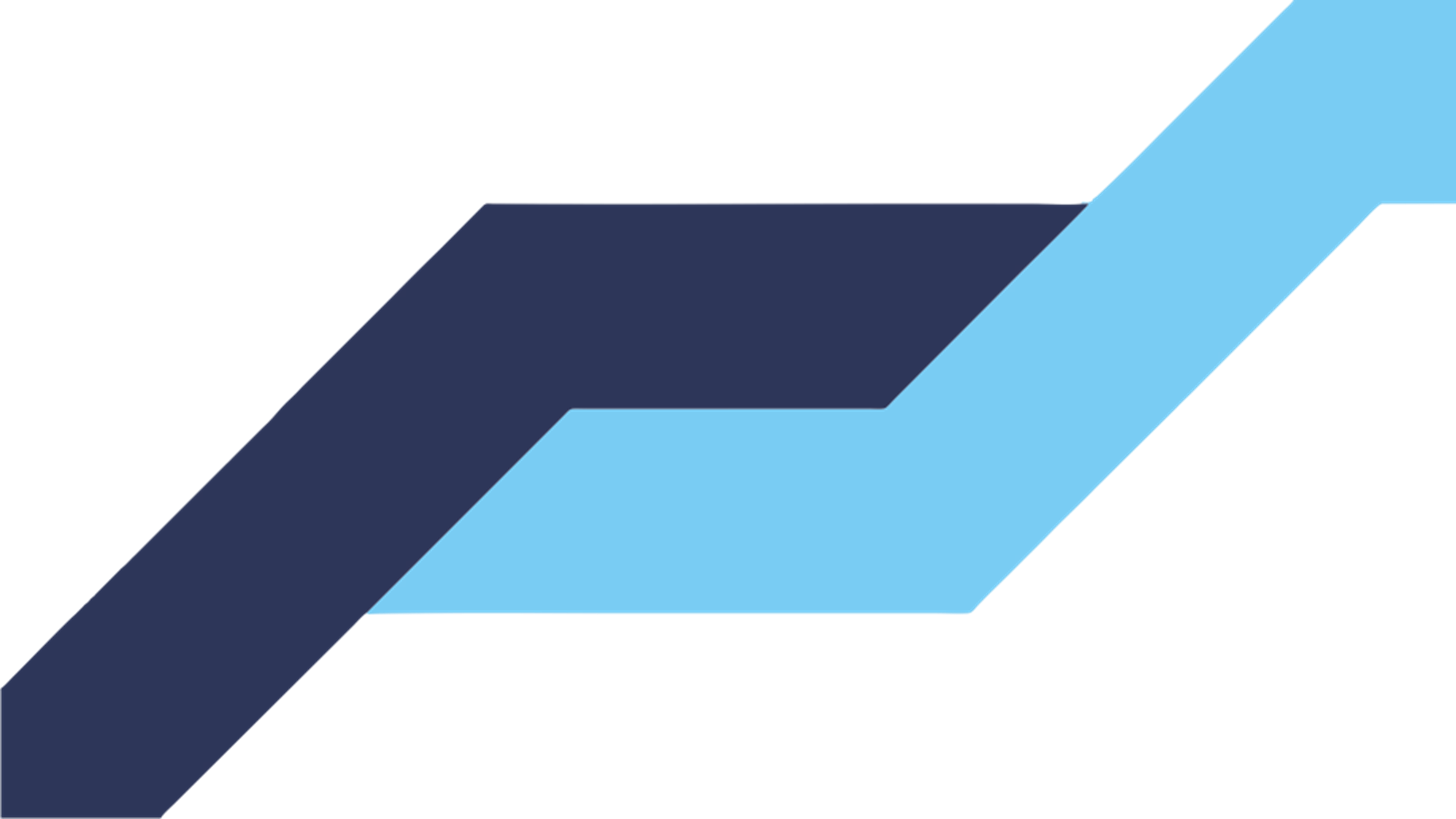 TERIMA KASIH